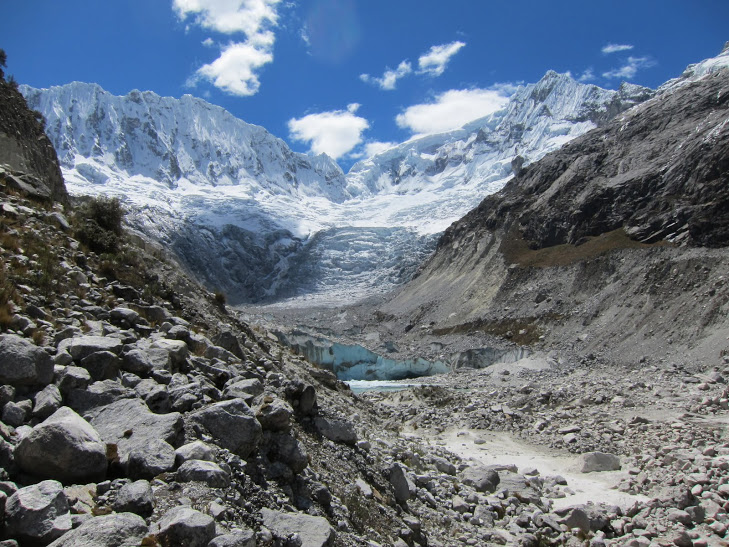 Rio Santa Geodatabase Project
Presented by
Amanda Cuellar
Where is the Rio Santa Basin?
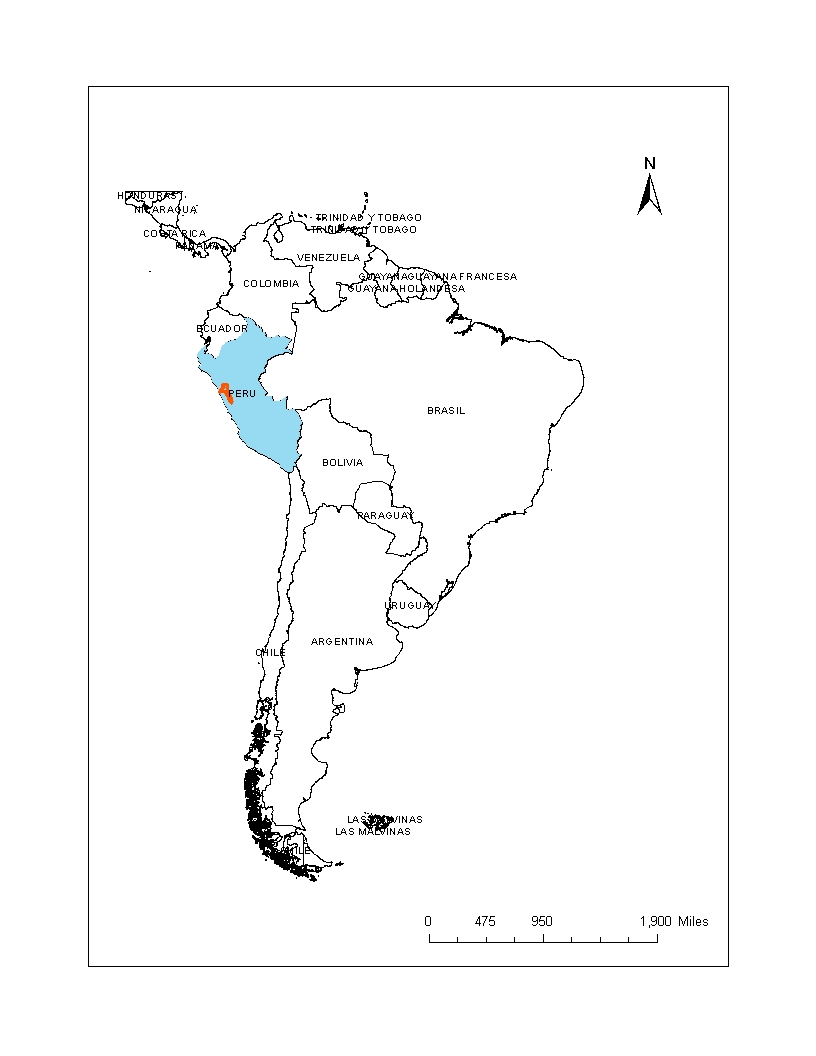 Rio Santa Basin
Project Background
Expanding high altitude glacial lakes pose risks to downstream communities
Various organizations are collaborating to study the lakes in the Rio Santa basin
Each organization records, processes, and keeps their own data
Researchers are in Peru, Texas, Massachusetts
Project Objective
Create a GIS map database for the data gathered by the McKinney group and collaborators for the Rio Santa Basin
Easy to share and view remotely
Data available for download
Researchers can upload their own data to share
First task: Gather data
Collect data held by the McKinney group from current and prior members
Collect data from collaborators at The Mountain Institute in Peru 
Collect data from Peruvian government
Collect data from the community of practice
Second task: Design organization structure
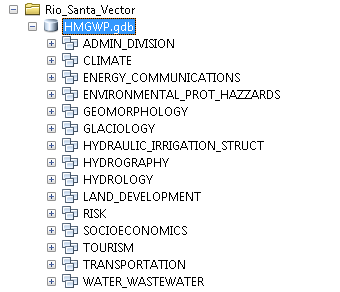 -Logical, easy to understand structure to organize data
Third task: Integrate data into one geodatabase
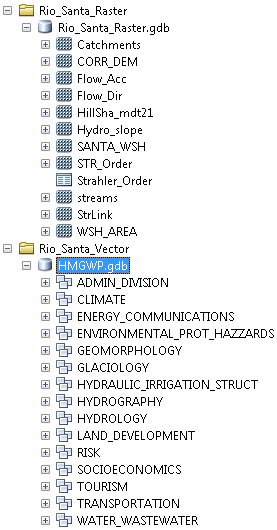 Complicated by inclusion of raster data sets
Combined various data into two geodatabases– Raster and vector
All datasets in WGS_1984 coordinate system
Fourth task: Create new layers
Present tabular social data as vectors
Unfortunately social data did not have sufficient geographic information or resolution to create a meaningful map
Use remote sensing data to fill in any missing information
Downloaded Landsat images for the Rio Santa Basin
Calculated NDVI and working on classifying ground cover
Landsat data
NDVI Calculation
NDVI classification using natural jumps
NDVI unsupervised classification
-What do the classifications mean?
-ArcGIS tool gives 2-4 classifications
Fifth task: Share geodatabase
Task is complicated because many researchers have slow internet or don’t have ArcGIS
Working with other group members to find a low bandwidth sharing platform
Future Work
Experiment with literature NDVI classifications for different land cover
Compare classification results to known land cover
Trip to Peru in January to work directly with TMI and government researchers
Acknowledgements
Daene McKinney, Denny Rivas, David Rounce
Kate Voss, Jorge Recharte, Oscar Roman
Dr. Maidment